あやか
なかた
中田　絢千
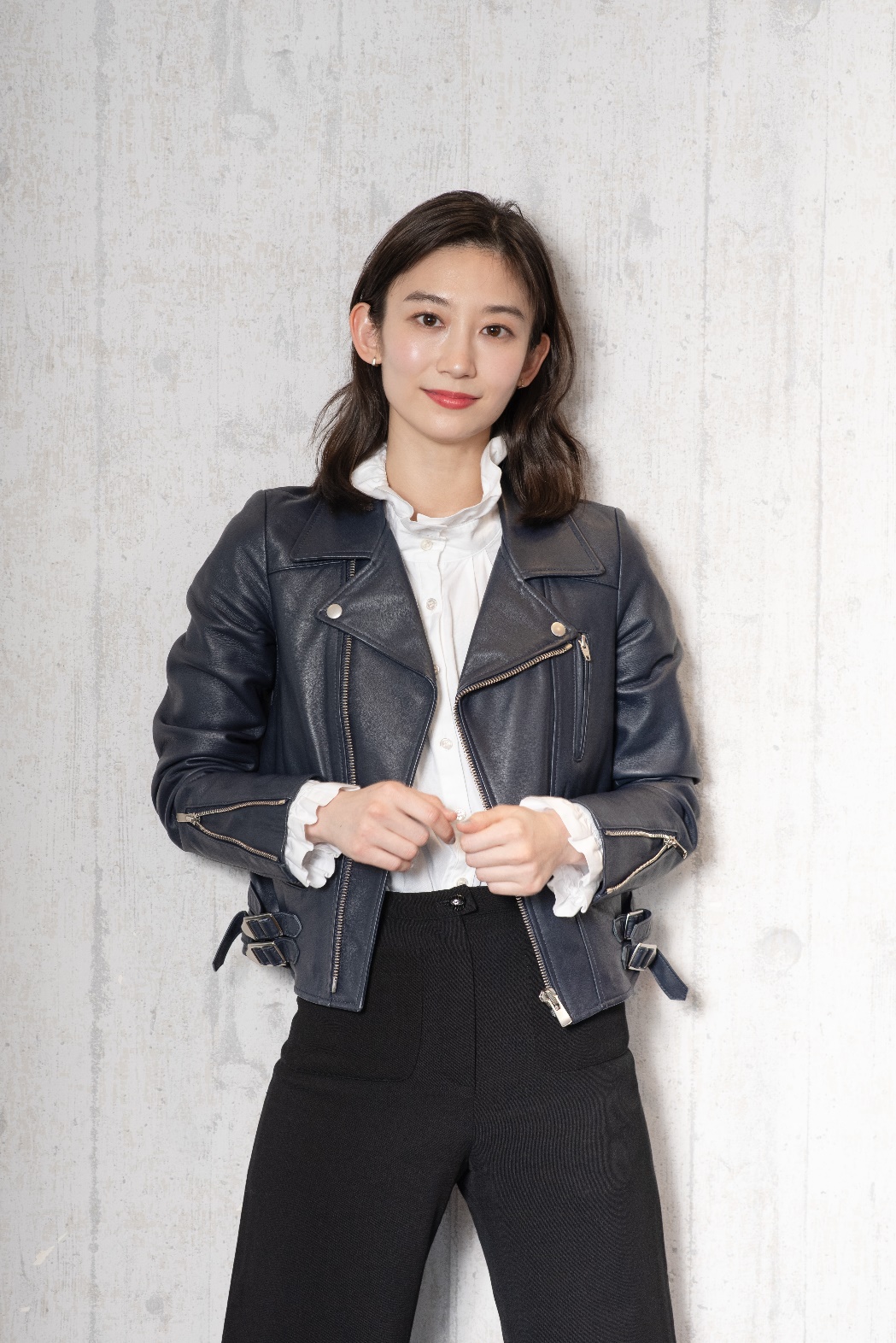 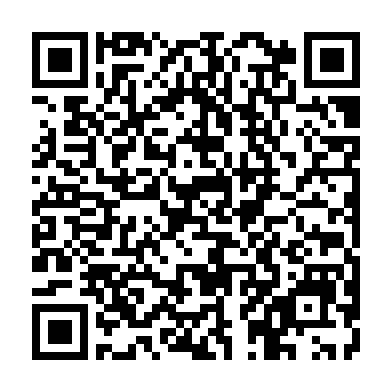